Человек может слышать, видеть, нюхать, трогать, пробовать на вкус.Что при этом человек получает?
Тема урока:
«Человек и информация»
Почему мы возвращаемся к  теме, которую изучали во втором  классе?
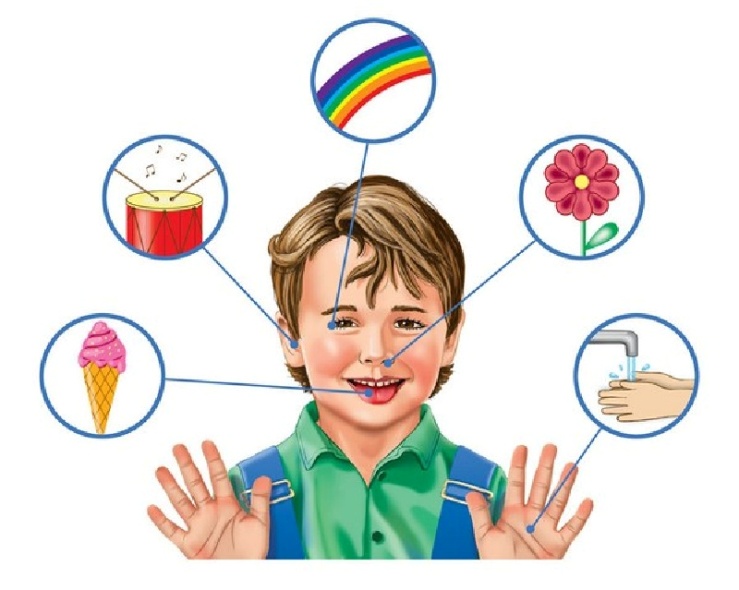 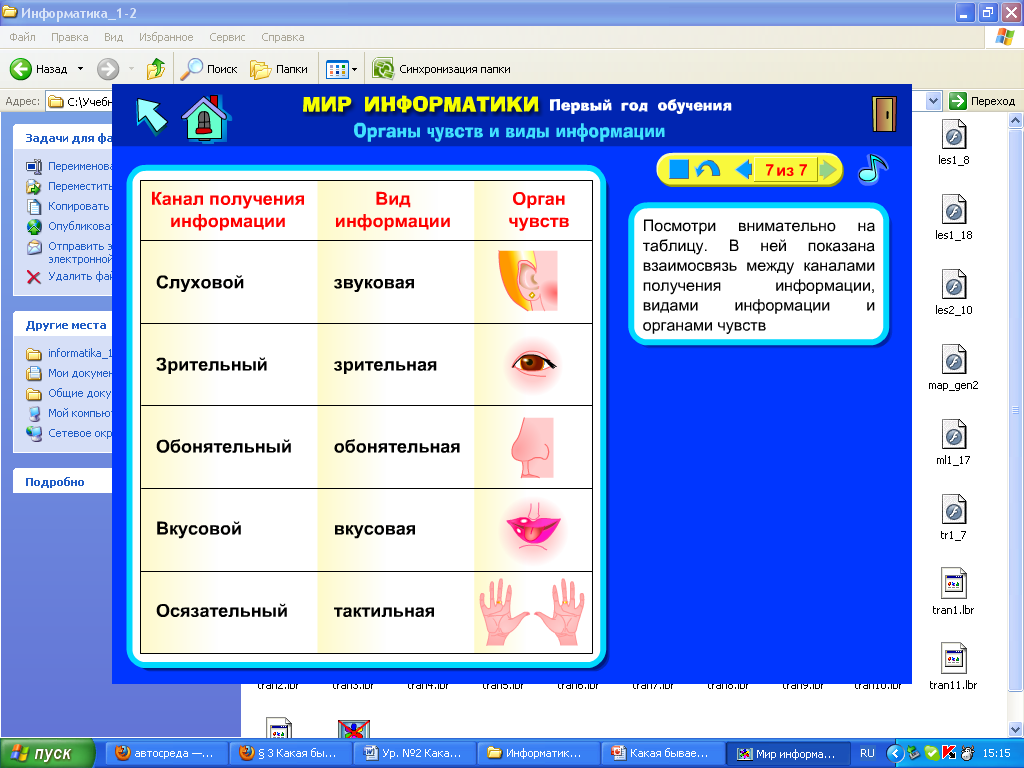 Расскажи, как человек воспринимает информацию об окружающем мире?
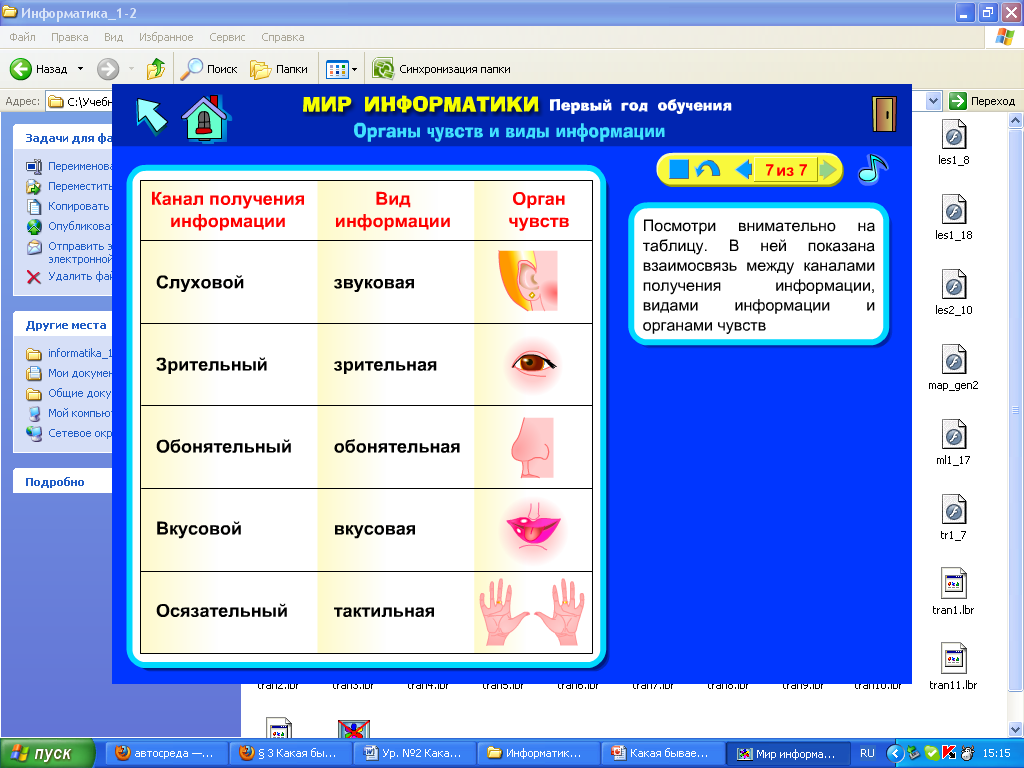 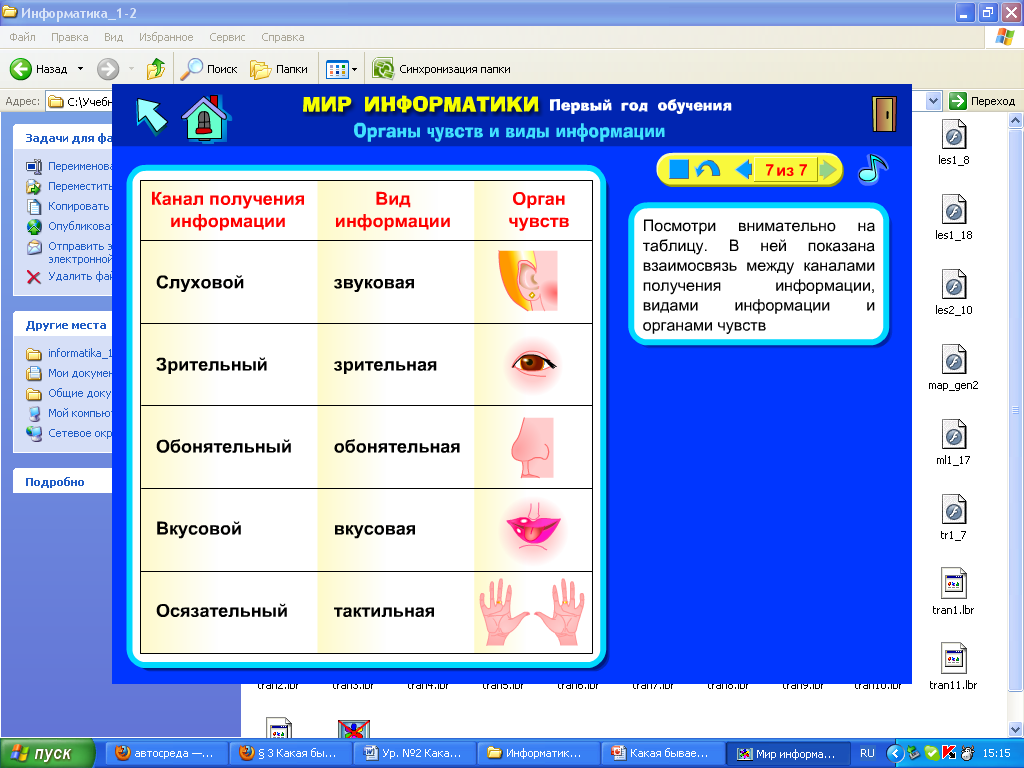 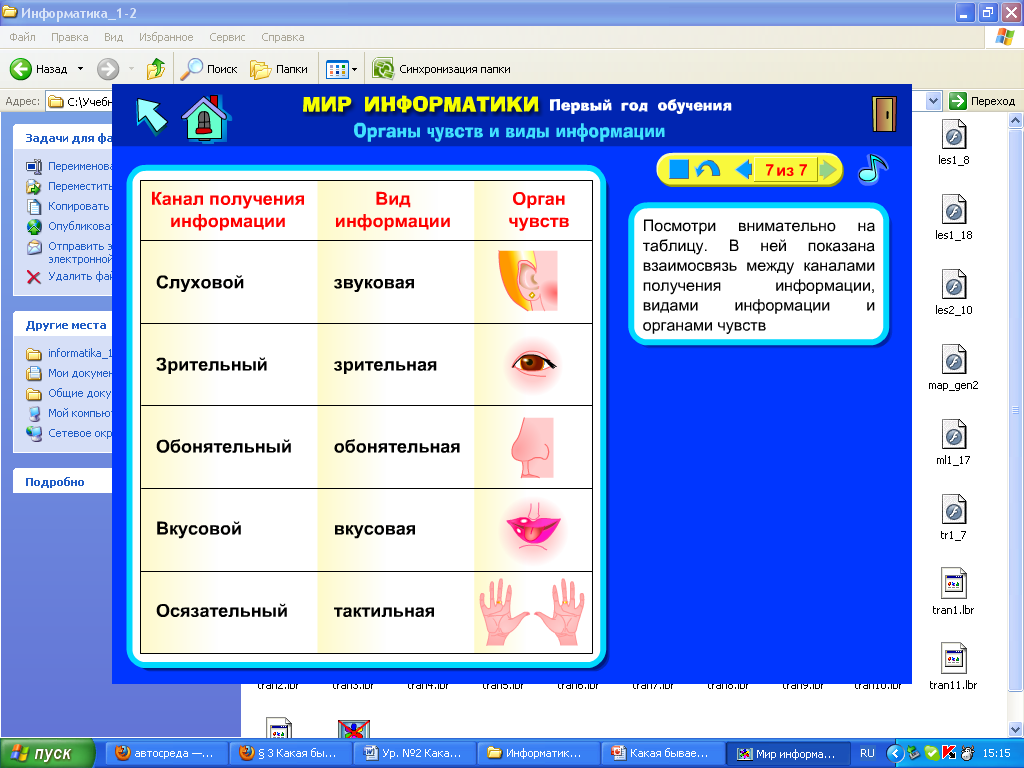 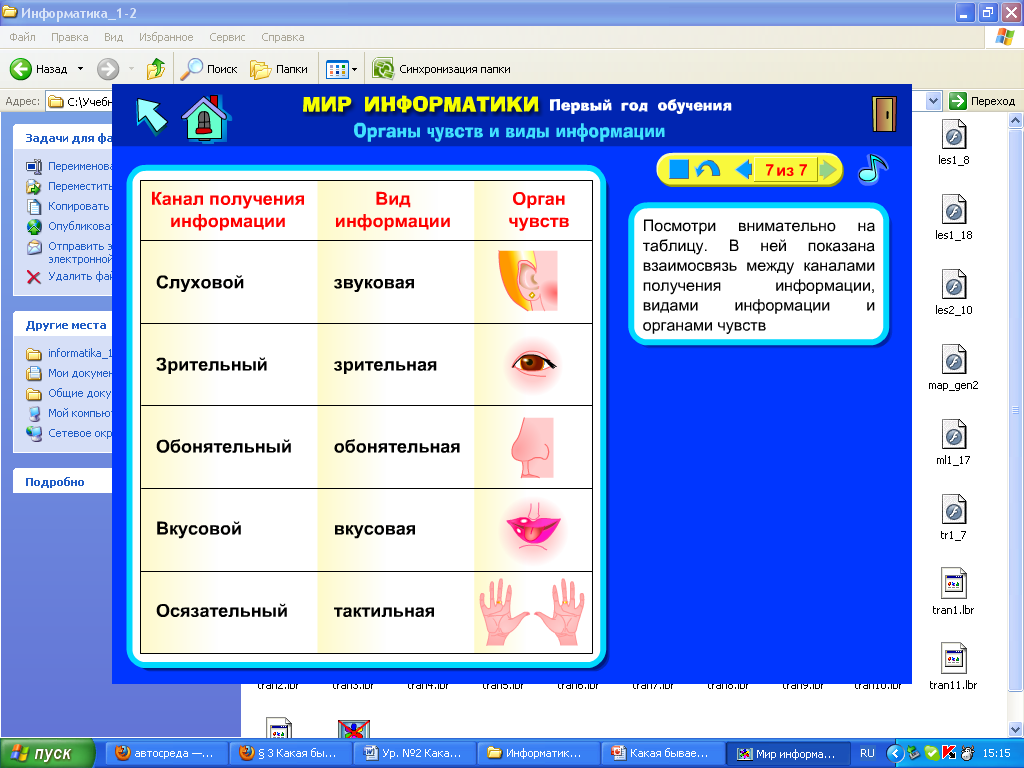 Выбери из списка слова. Заполни таблицу.
Расскажи, какие органы чувств помогут узнать свойства предмета в каждом случае.
форма
цвет
шершавый
сладкий
звонкий
ароматный
тёплый
гладкий
Рассмотри рисунки. Укажи только те, которые указывают  на                                     информацию.
тактильную
обонятельную
зрительную
звуковую
вкусовую
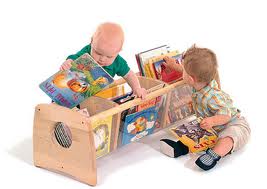 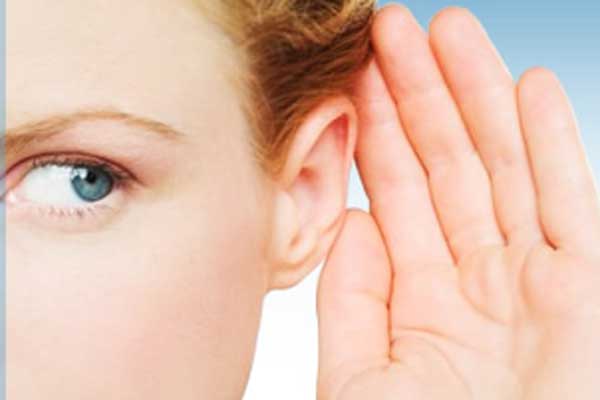 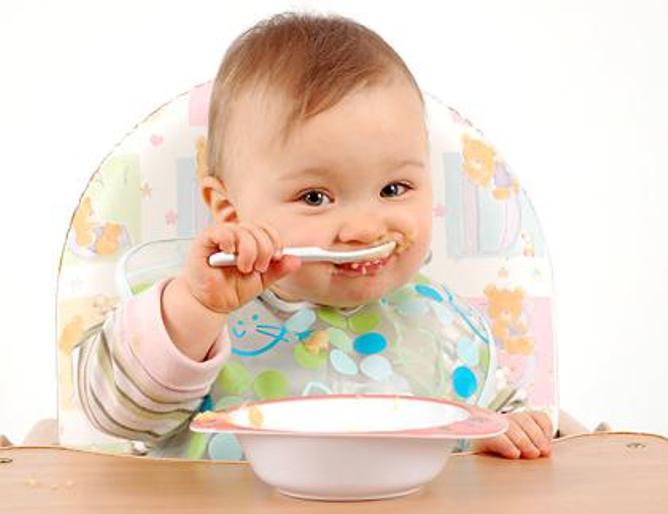 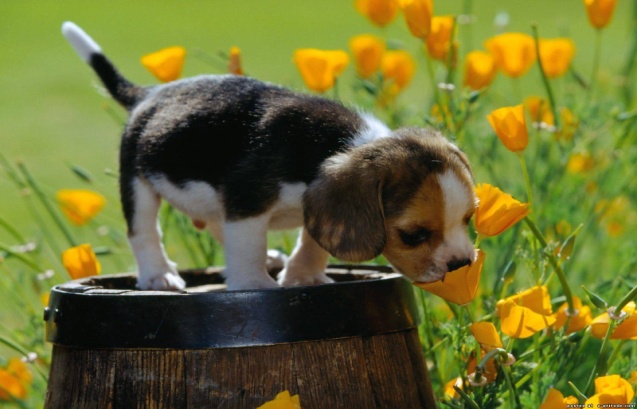 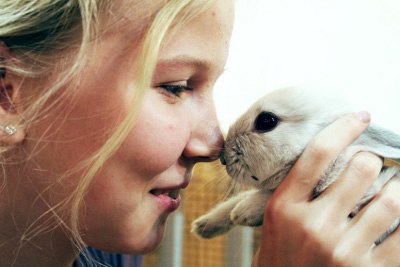 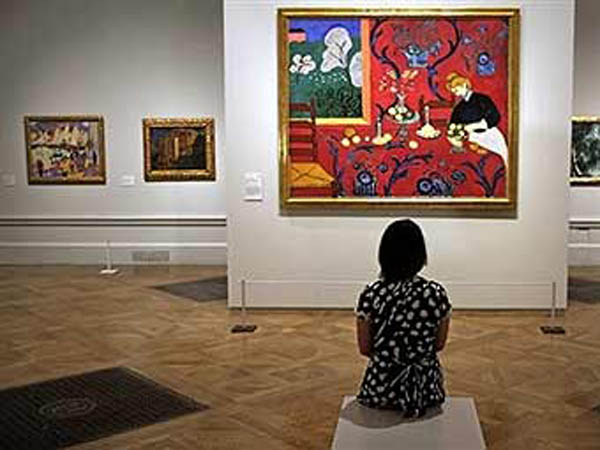 Изучи таблицы в учебнике на стр. 10 -11.Расскажи о том, что запомнил. Приведи примеры.
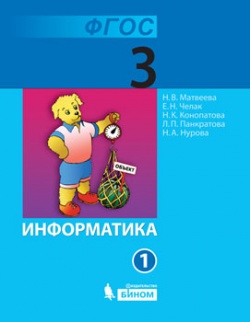 Физминутка
Зачем человеку несколько органов чувств?
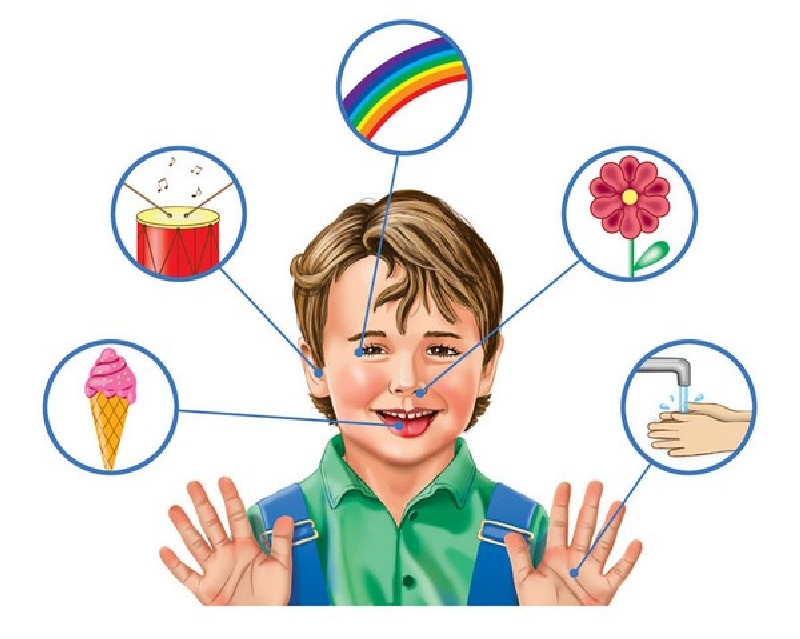 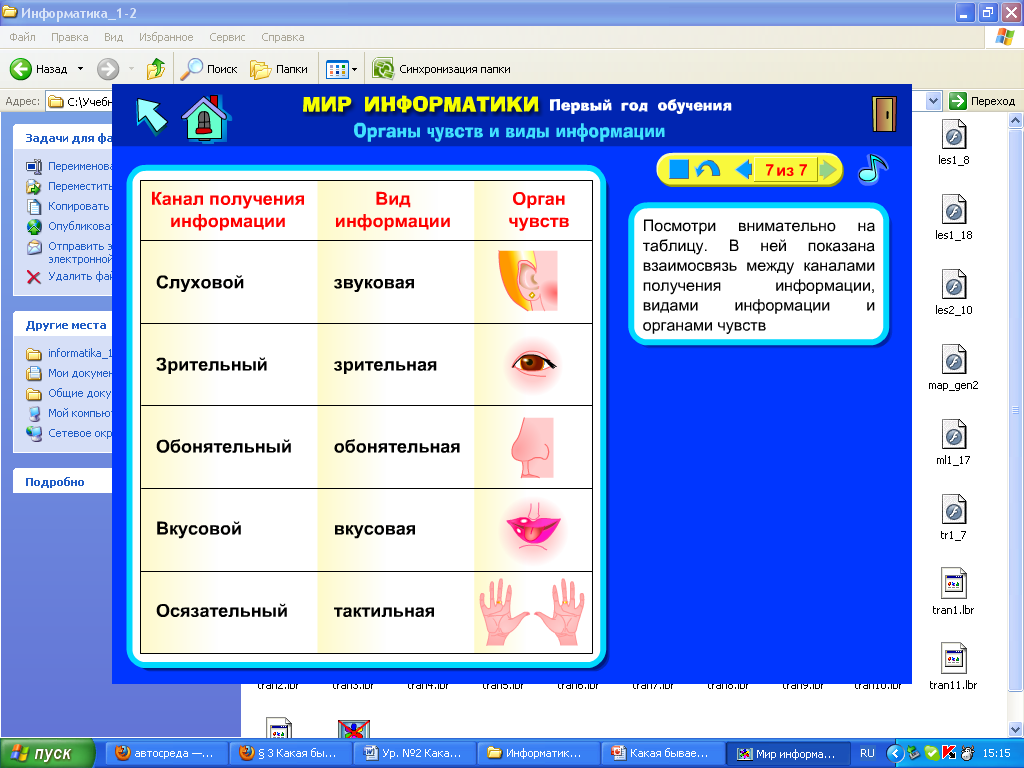 Назови виды информации по способу восприятия.
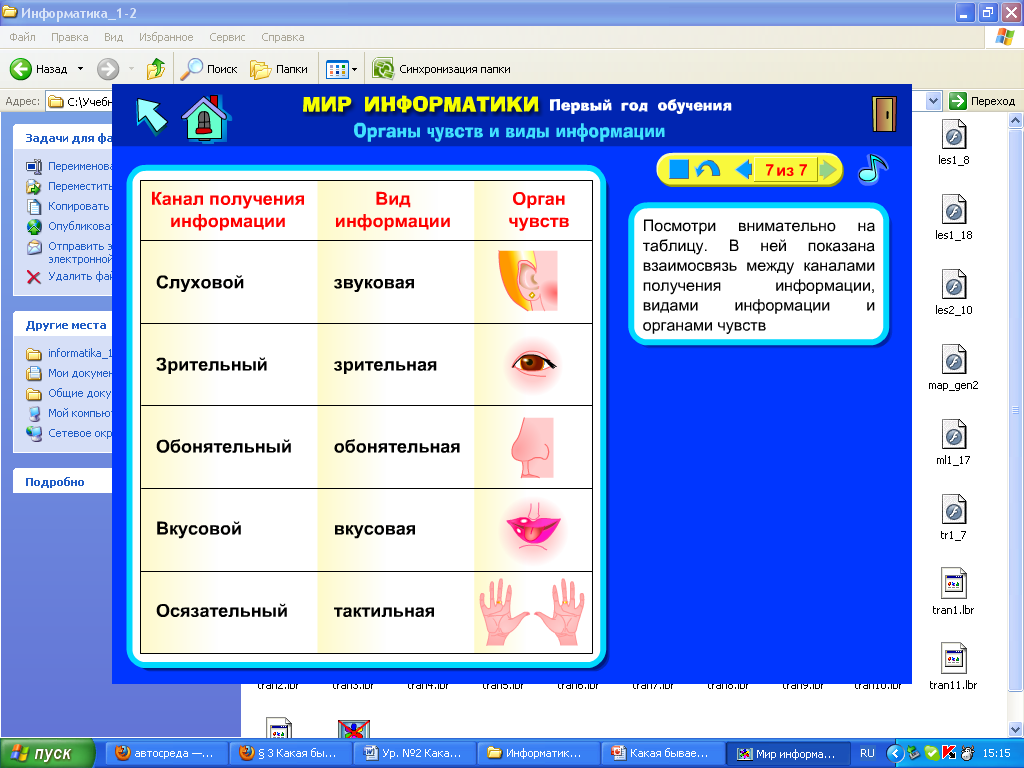 зрительная
звуковая
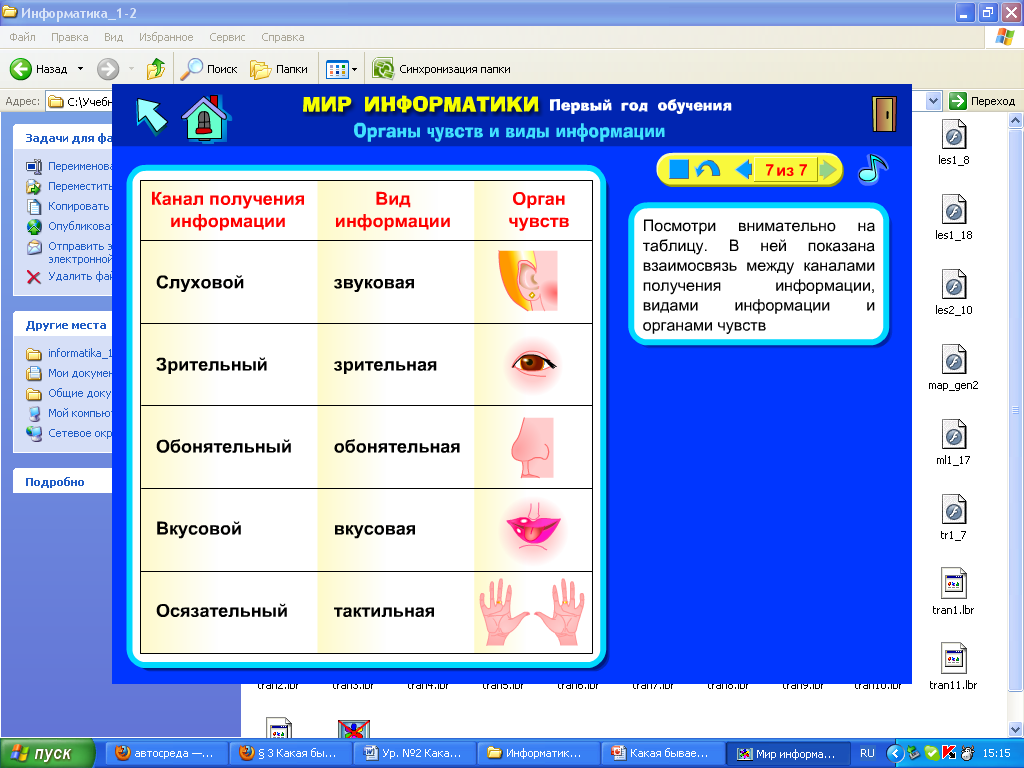 вкусовая
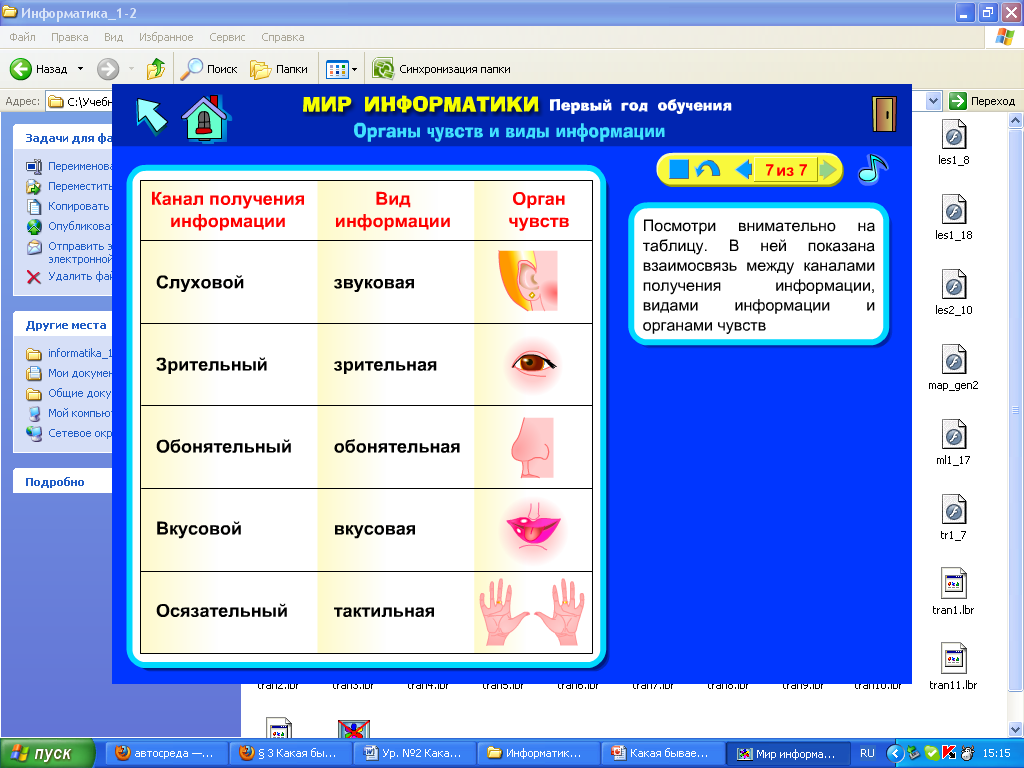 обонятельная
тактильная( осязательная)
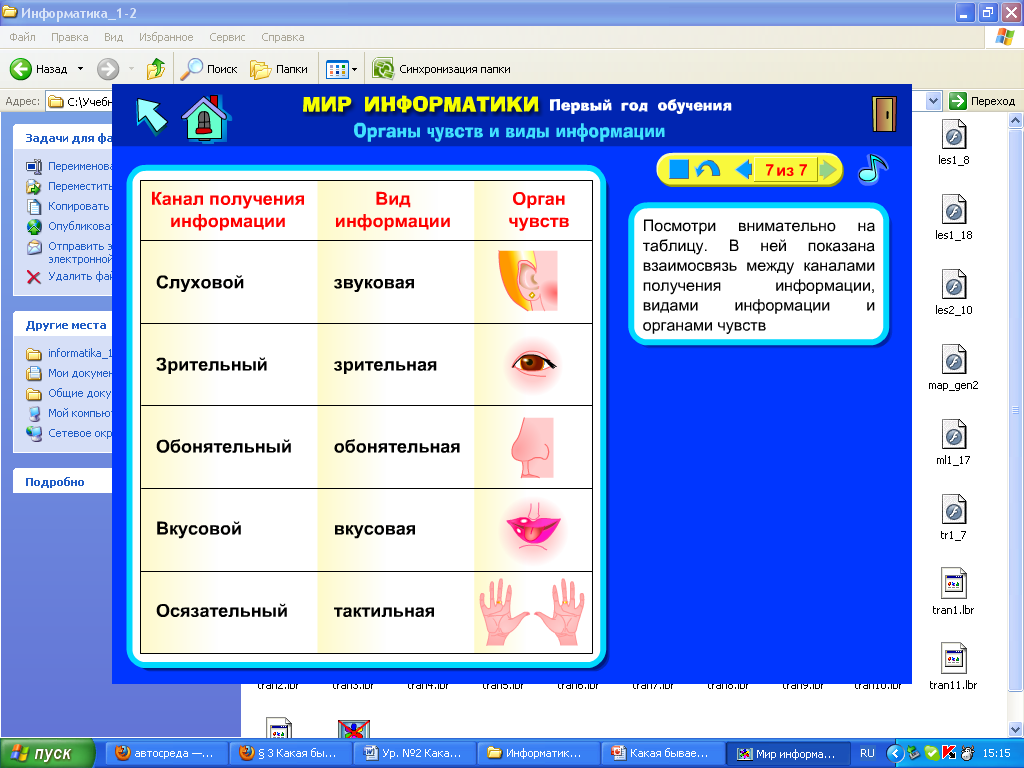 Прочитай в учебнике о самом главном (стр. 13).Сделай вывод об изученном материале.
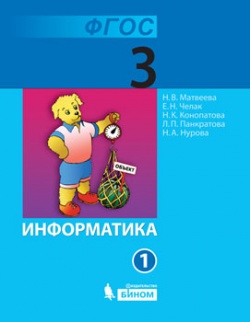 Материалы презентации:
Матвеева Н.В, Челак Е. Н. и другие. «Информатика 3 класс». ФГОС. Бином 2012г.
http://molodaya-babushka.ru/wp-content/uploads/2012/12/knijki-igrushki.jpg
http://cs407226.userapi.com/v407226178/5e79/xV8DyONXtGA.jpg
http://www.epidemiolog.ru/upload/medialibrary/11c/sluh.jpg
http://www.rusmia.ru/rusmiaold/images/stories/vistavka.jpg
http://dozor.com.ua/content/documents/11323/1132264/images/baby_eats_with_a_spoon.jpg
http://lbz.ru/upload/iblock/70b/cC0673-2.jpg
http://www.e-quilibrium.ru/uploads/posts/2012-10/1350557169_organy-chuvstv.jpg